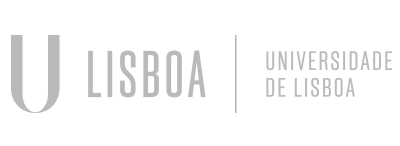 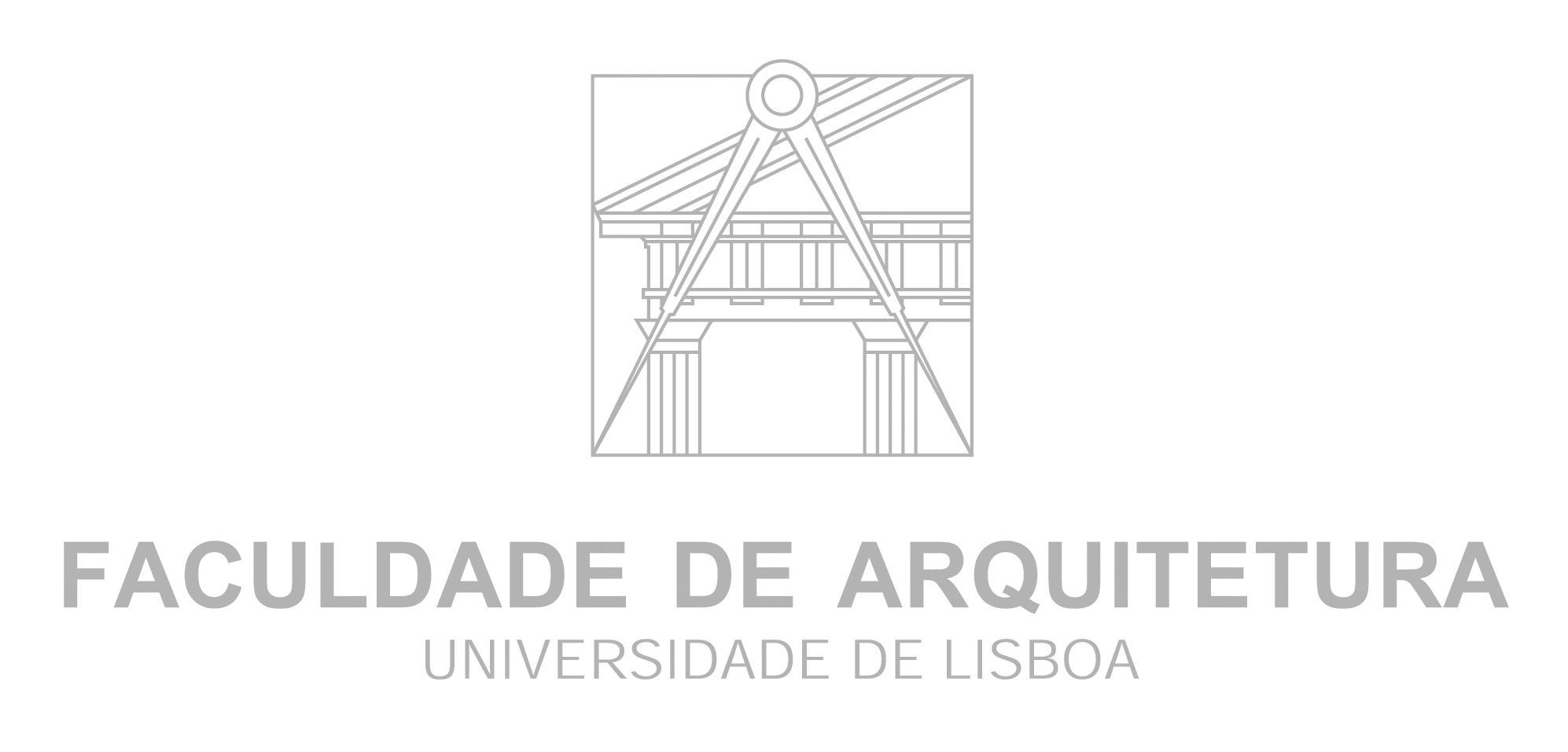 Mestrado Integrado em Arquitectura
Ano Lectivo 2021-2022 1º Semestre
Docente - Nuno Alão              4º Ano
Modelação Geométrica e Generativa
Foto do Aluno
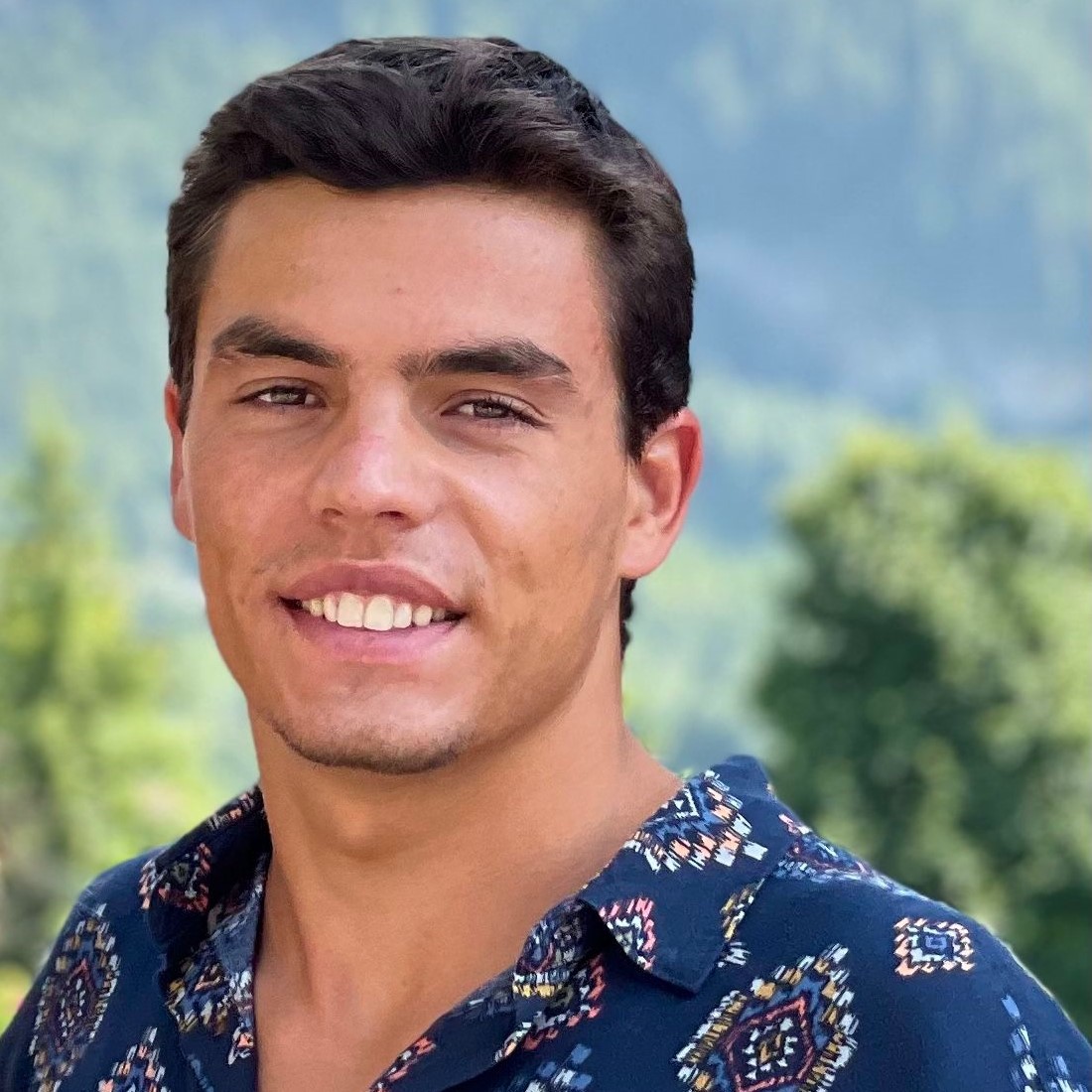 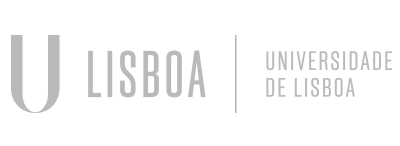 MGeG
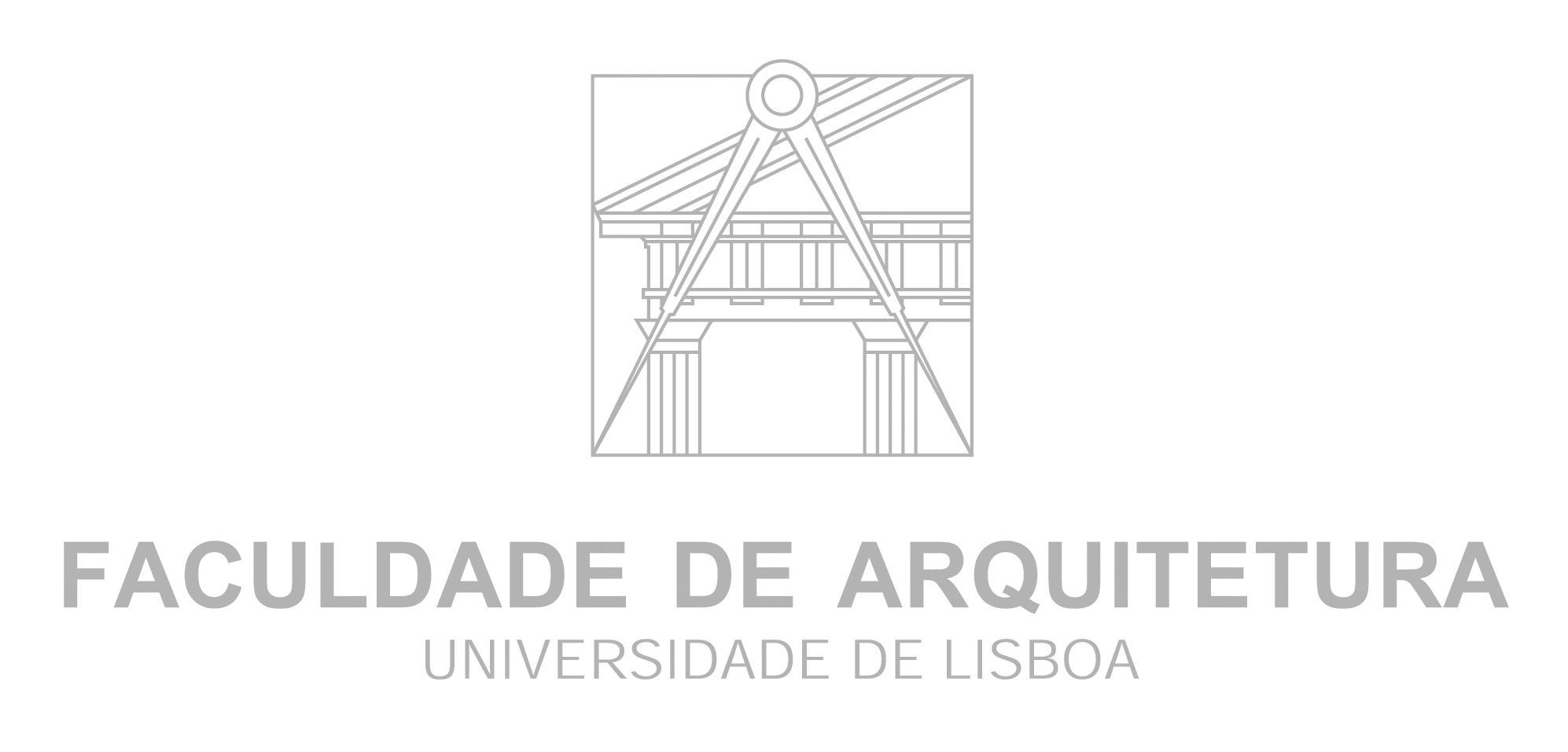 Mestrado Integrado em Arquitectura
Ano Lectivo 2021-2022 1º Semestre
Docente - Nuno Alão              4º Ano
20181145
João Maria de Oliveira Martins Bastos de Almeida
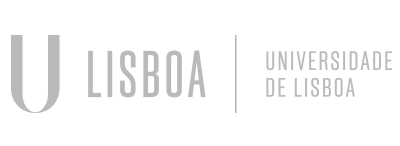 MGeG
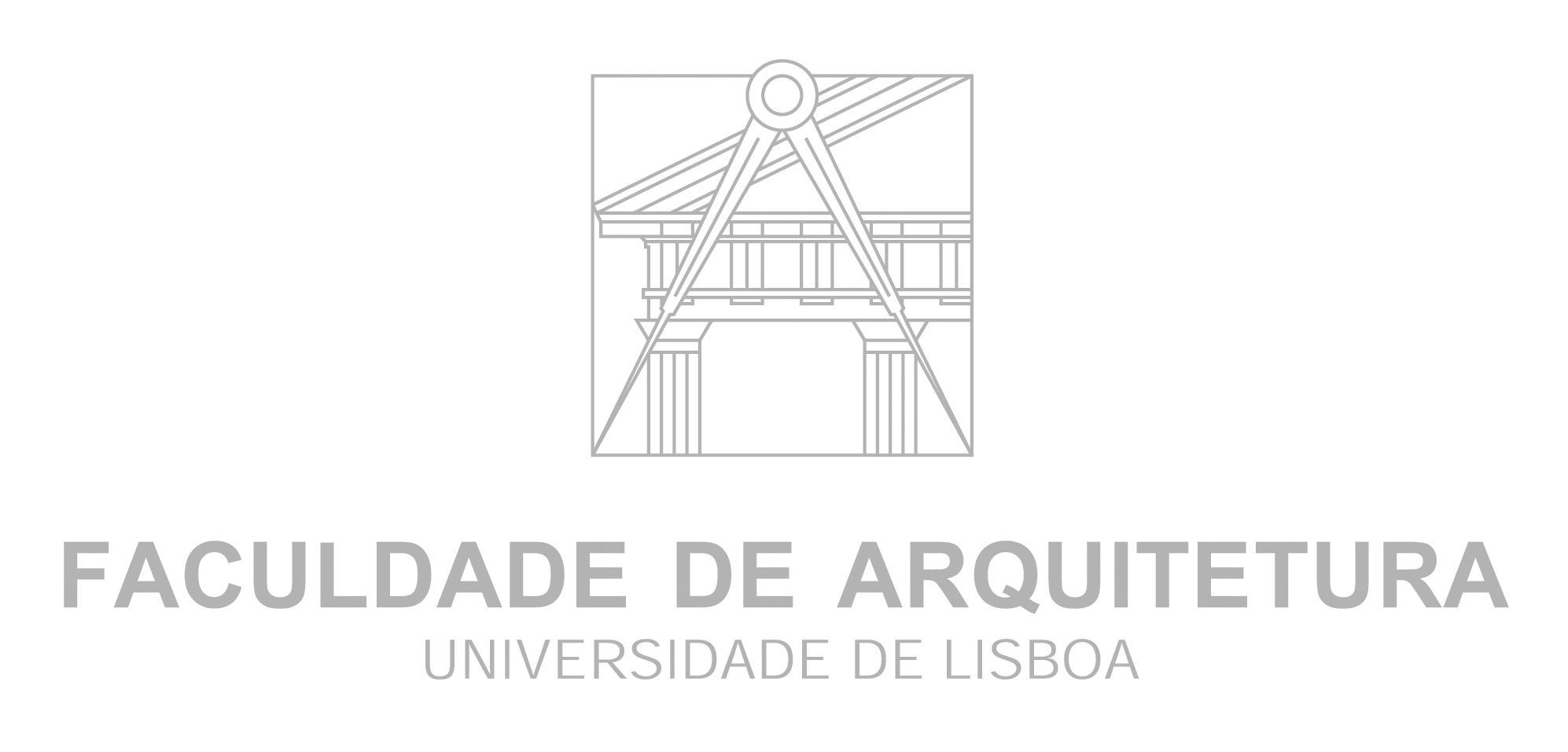 Mestrado Integrado em Arquitectura
Ano Lectivo 2021-2022 1º Semestre
Docente - Nuno Alão              4º Ano
ÍNDICE
1.  Poliedros e respetivos duais
	1.1. Cubo, cubo truncado e respetivo dual
	1.2. Dodecaedro, dodecaedro truncado e respetivo dual
2. Moluscos Cefalópodes e Gastrópodes
	2.1. Spirula
	2.2. Planorbis
	2.3. Nautilus
	2.4. Caracol
	2.5. Caramujo
3. Moluscos Bivalves
	3.1. Mexilhão
	3.2. Amêijoa
	3.3. Vieira
	3.4. Ostra
Exerc. 1 – Poliedros e respetivos duais
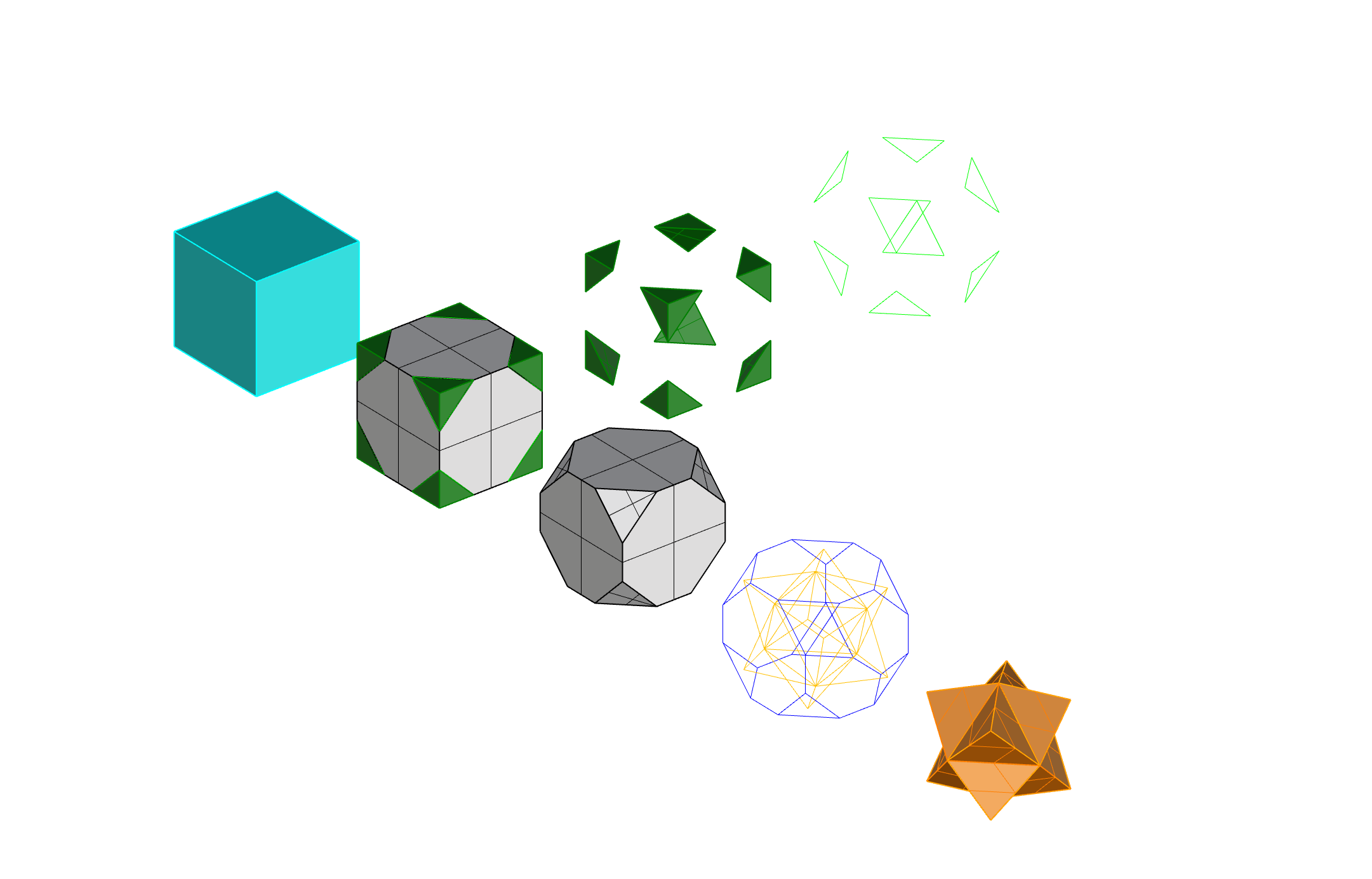 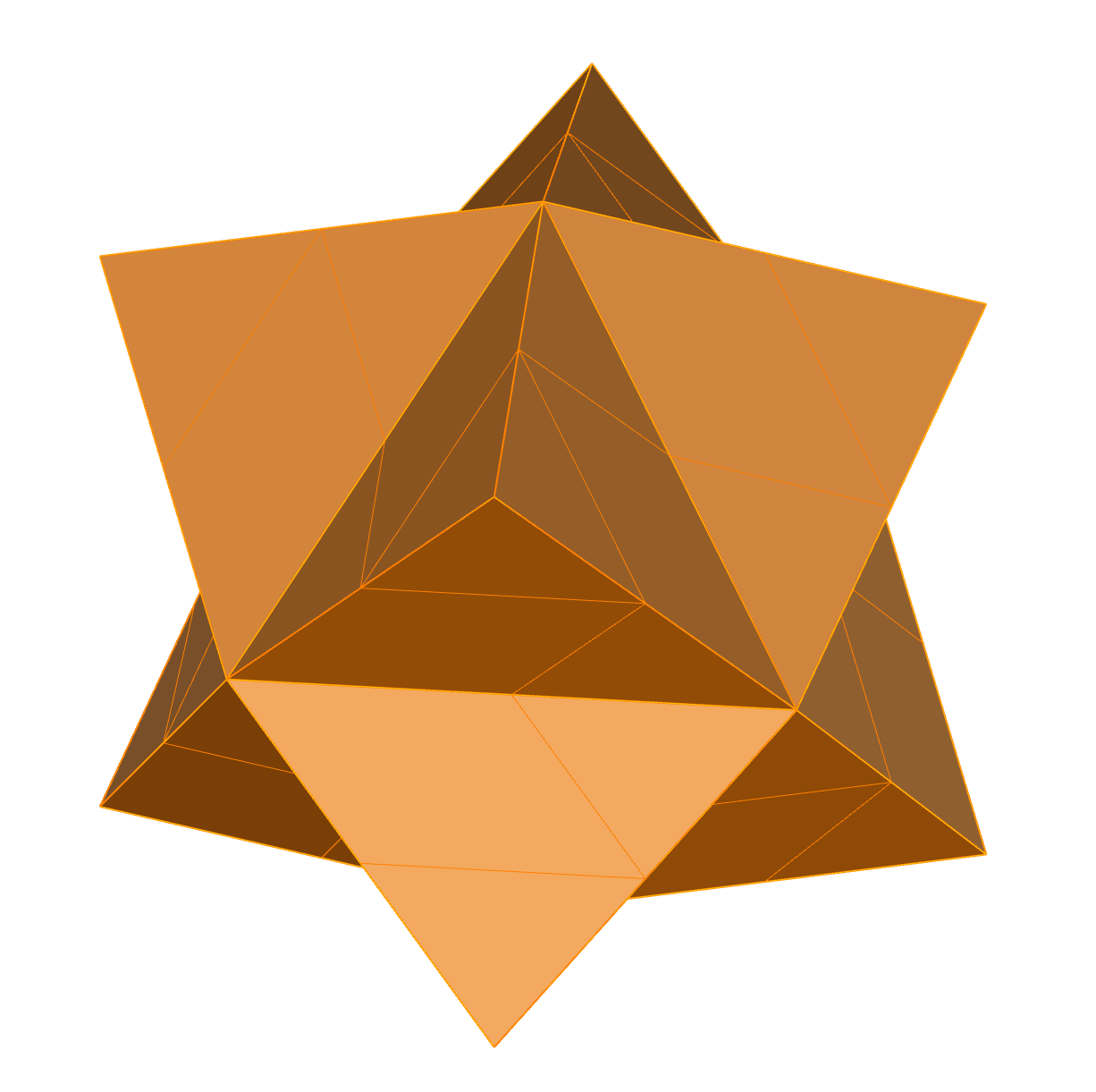 Exerc. 1.1 – Cubo, cubo truncado e respetivo dual
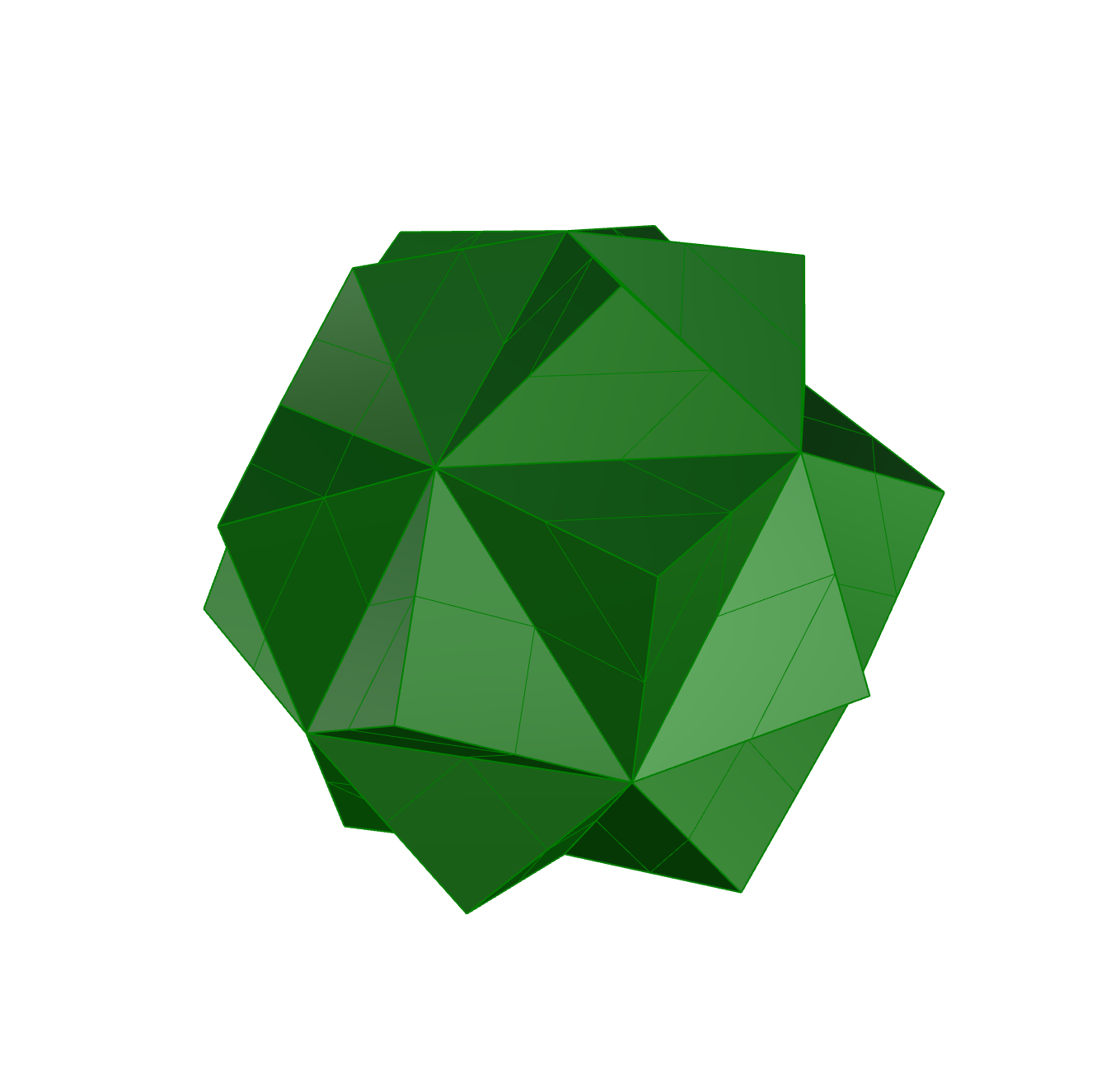 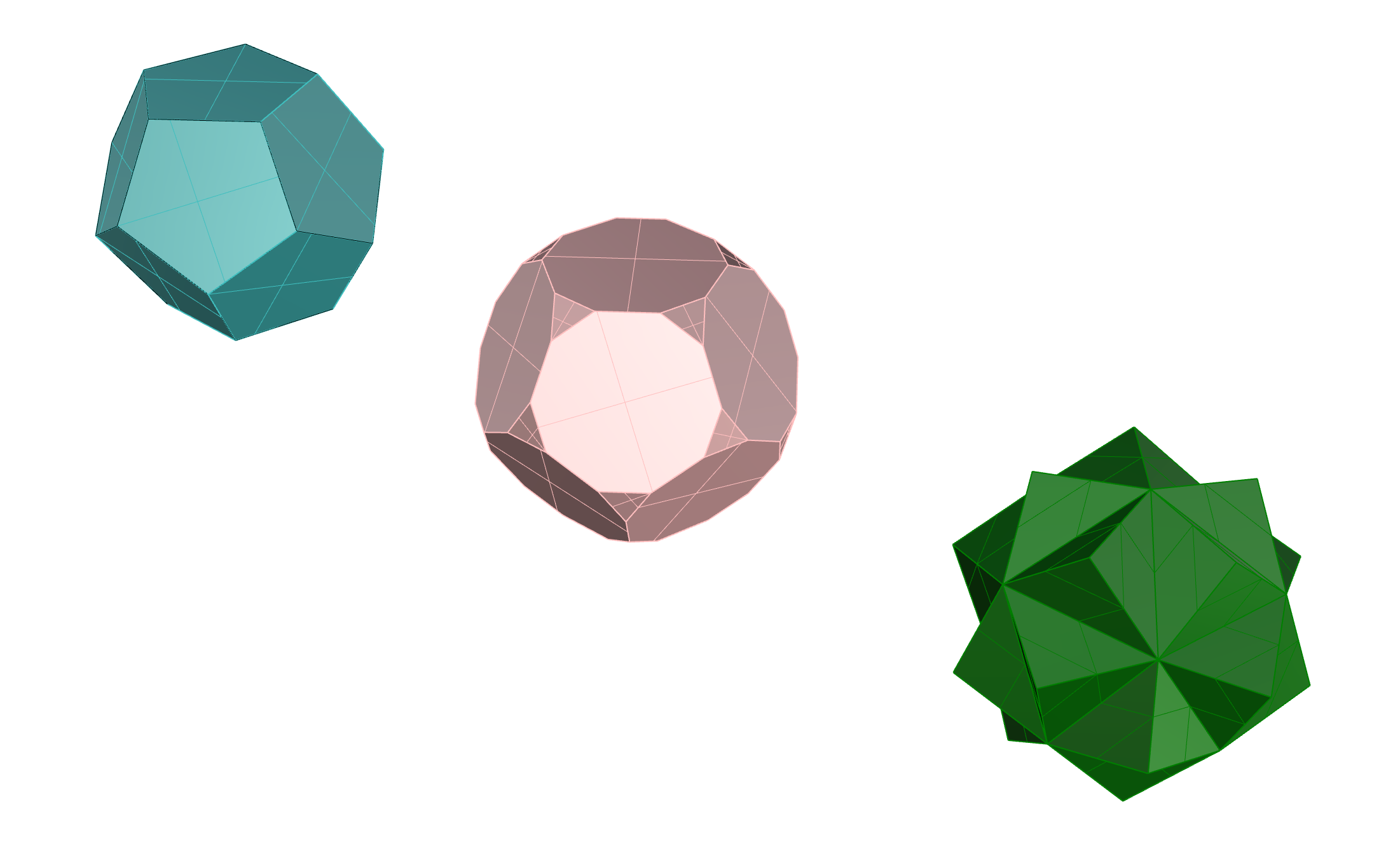 Exerc. 1.1 – Dodecaedro, dodecaedro truncado e respetivo dual
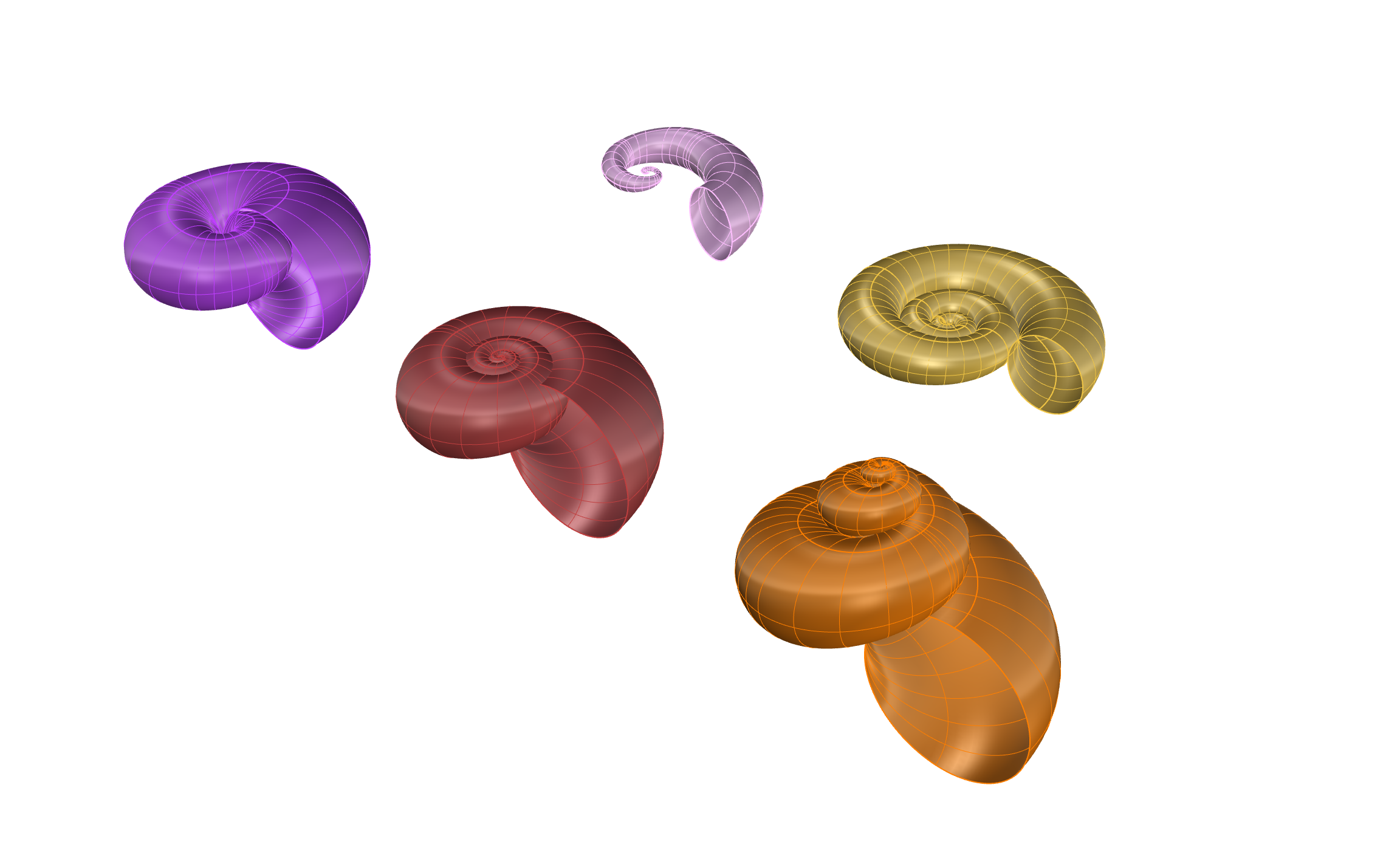 Exerc. 2 – Moluscos Cefalópodes e Gastrópodes
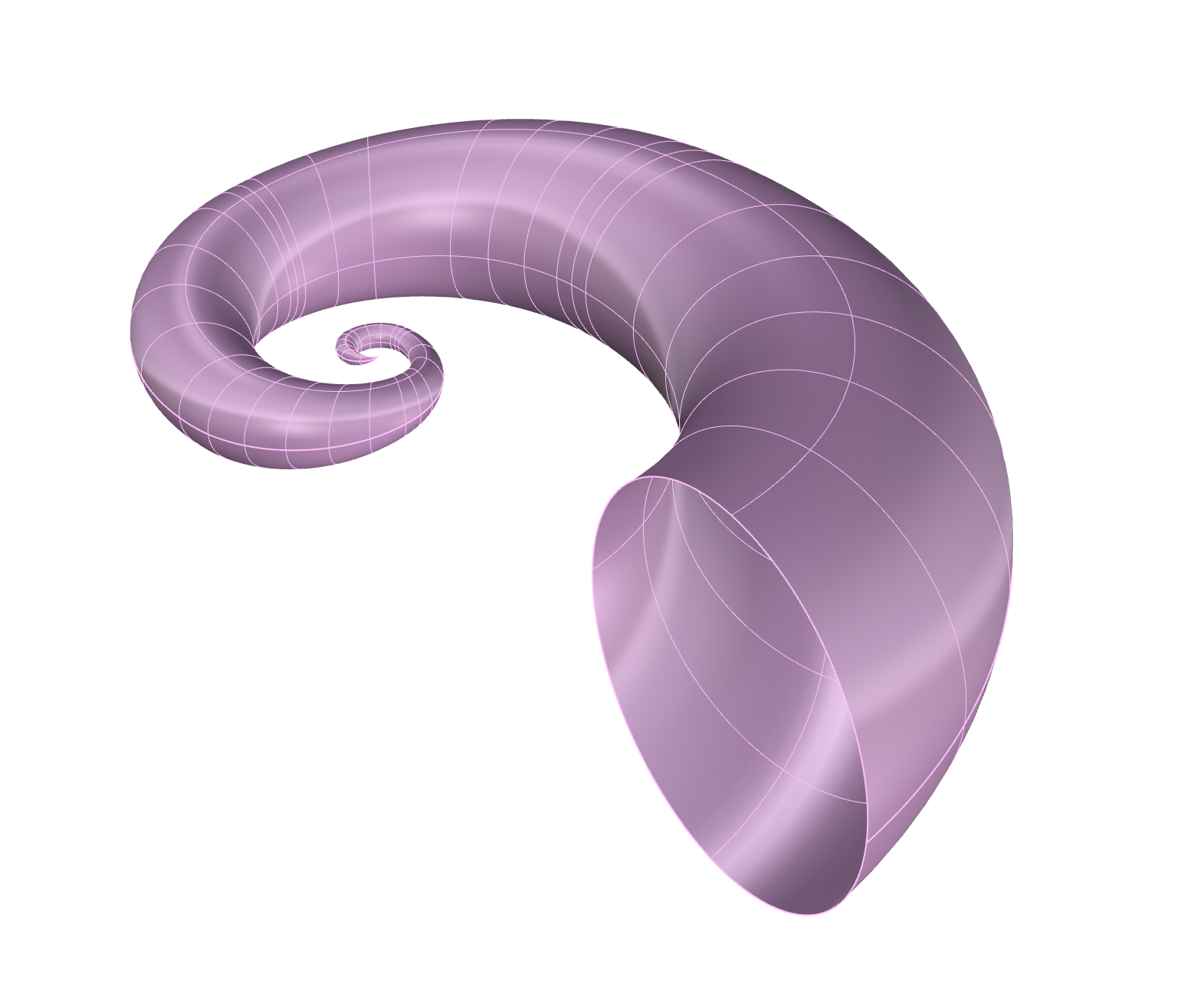 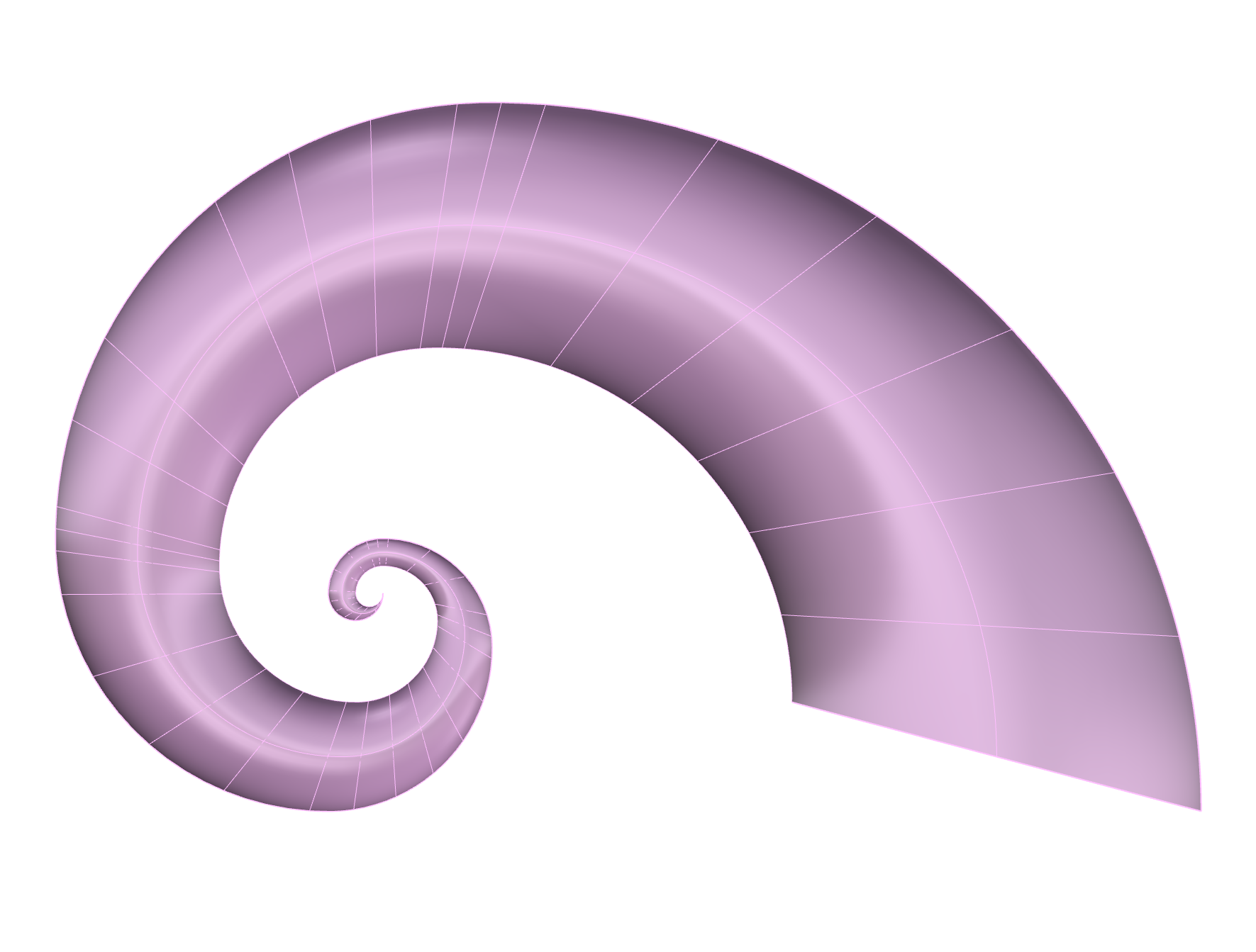 Exerc. 2.1 – Spirula
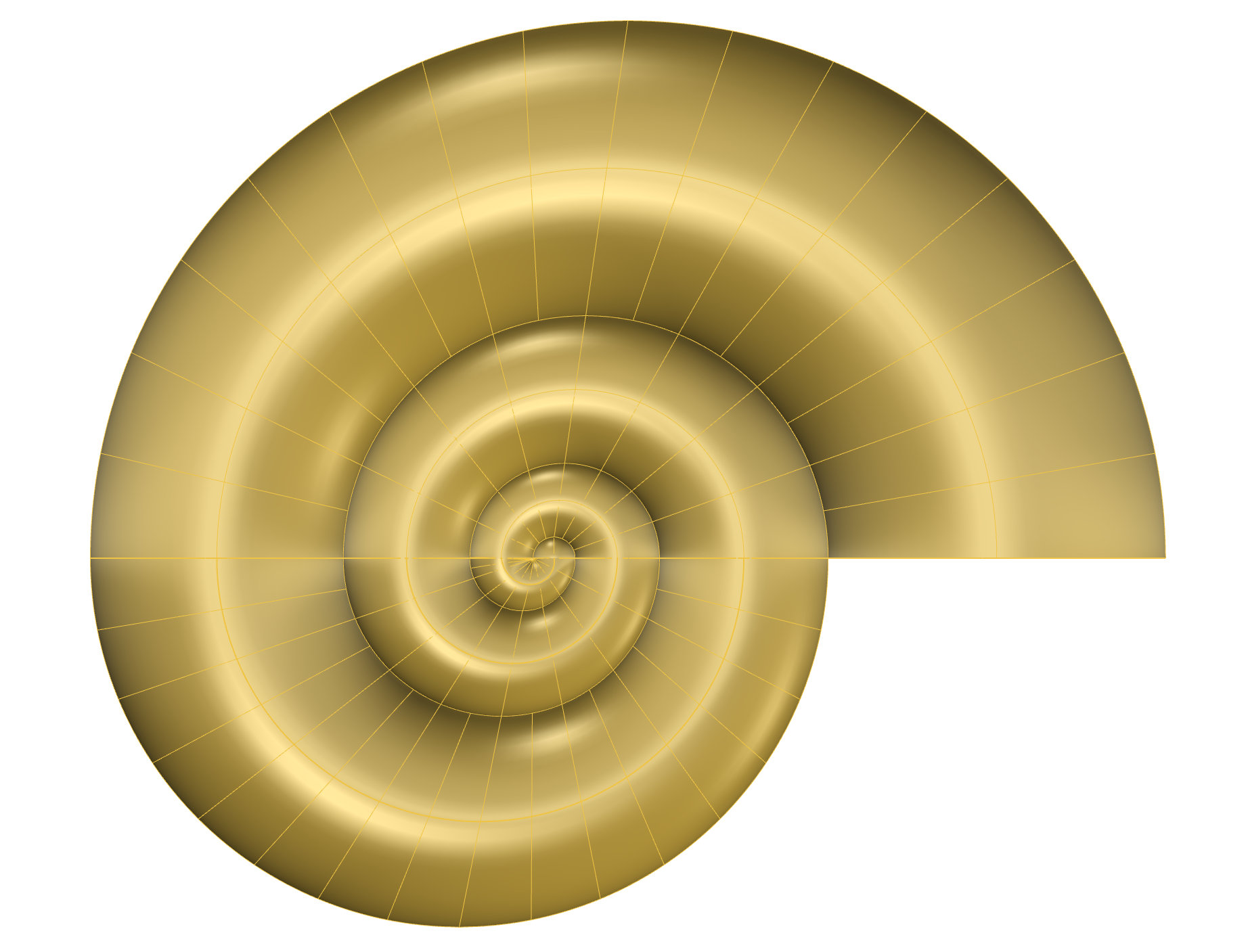 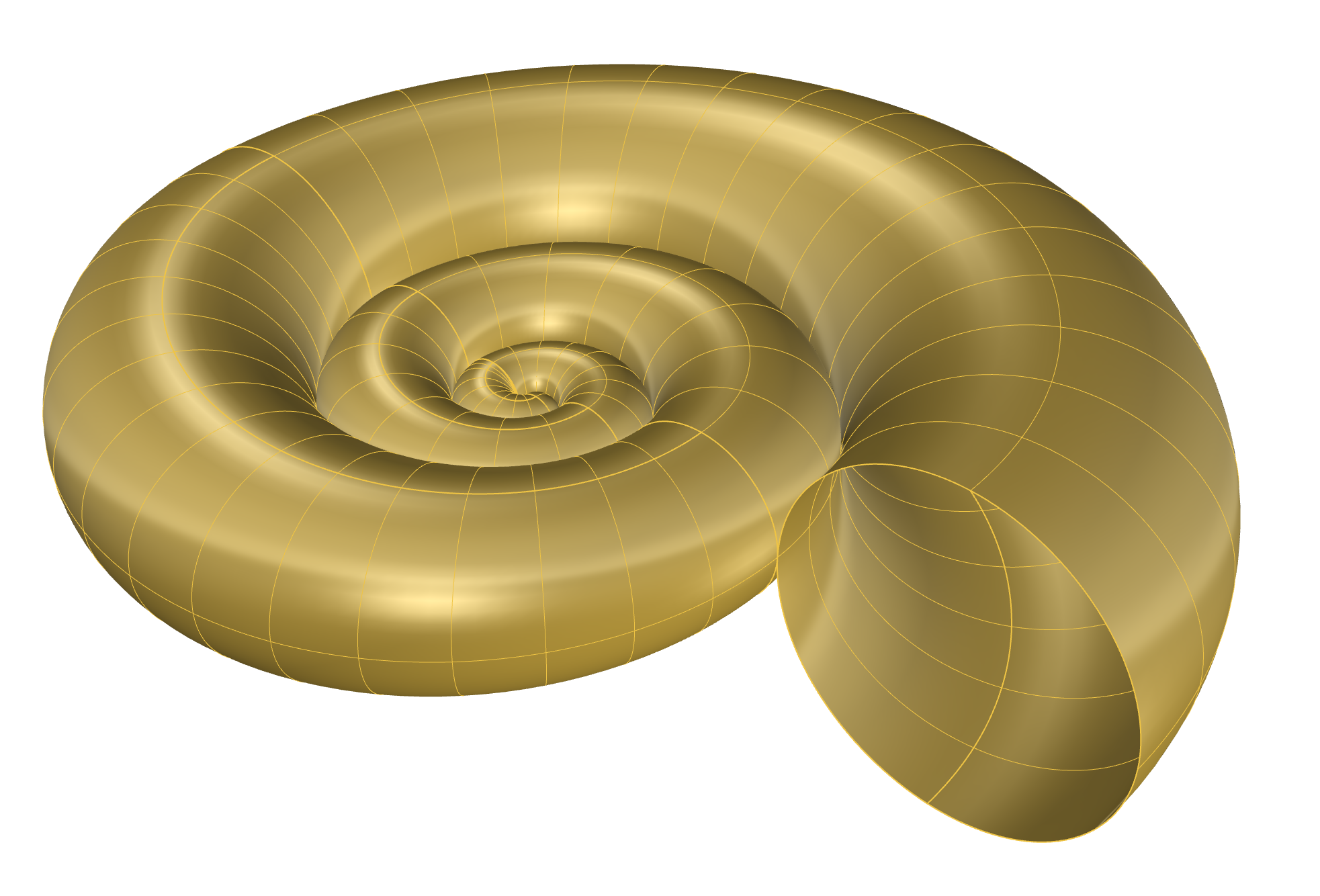 Exerc. 2.2 – Planorbis
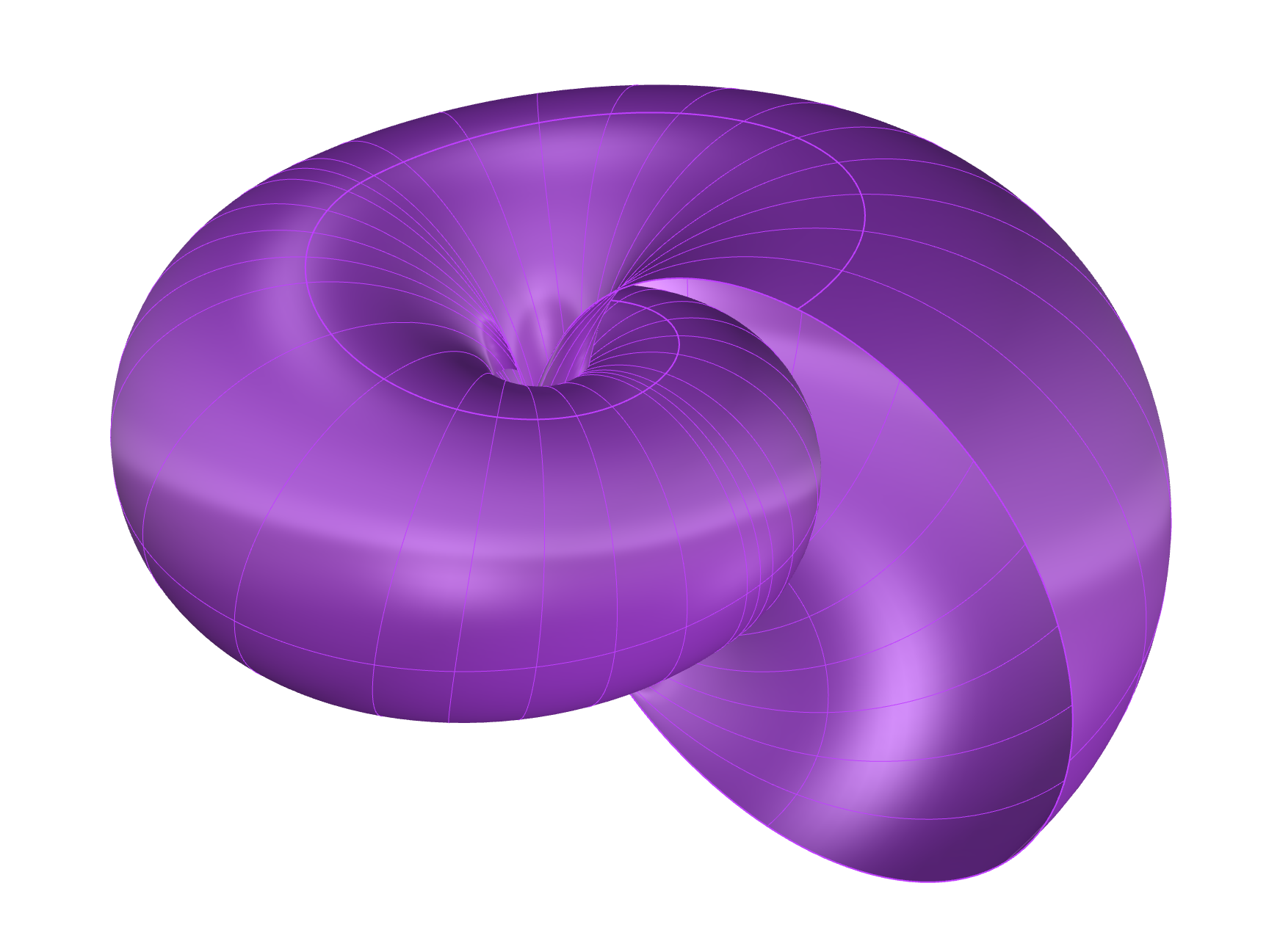 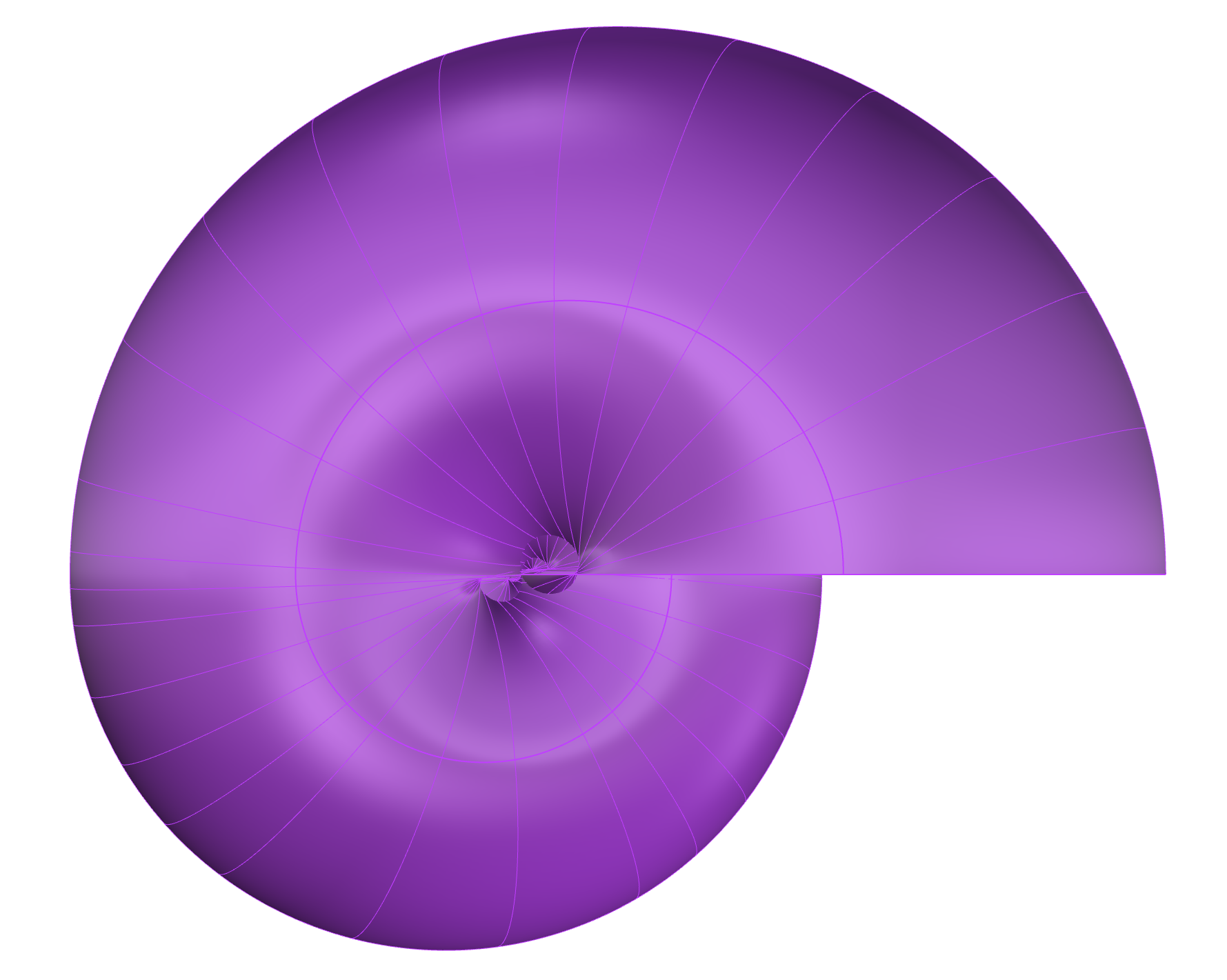 Exerc. 2.3 – Nautilus
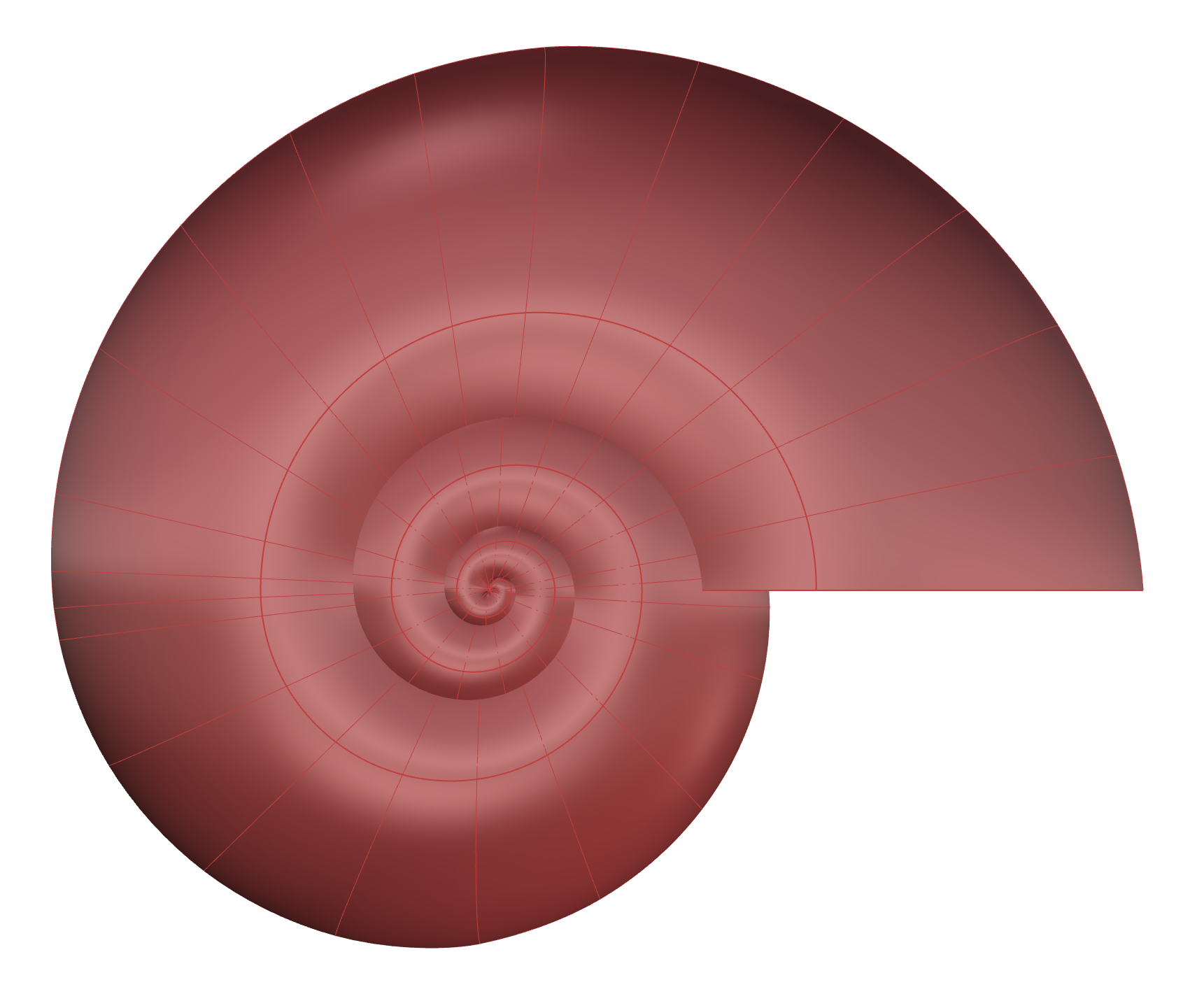 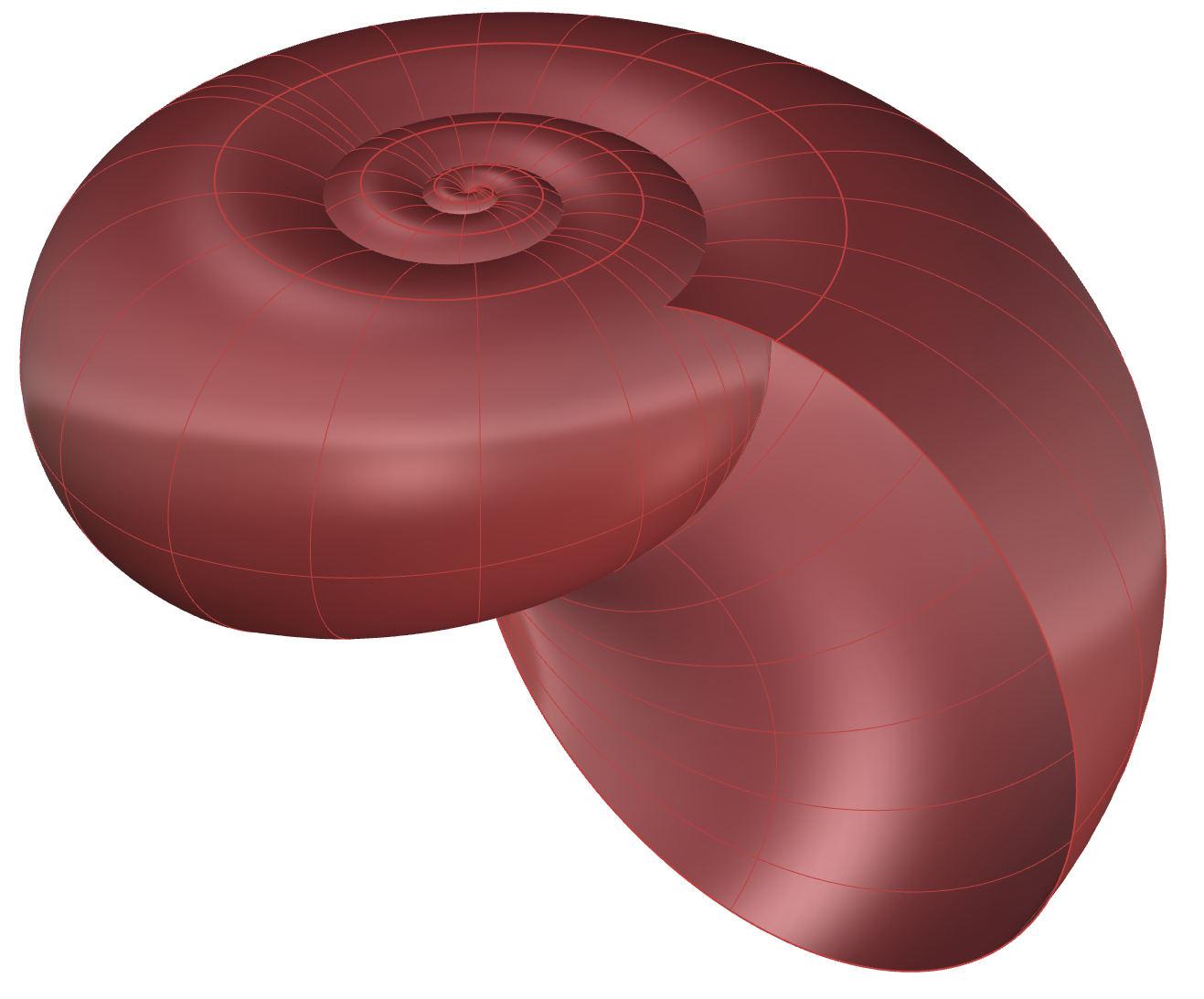 Exerc. 2.4 – Caracol
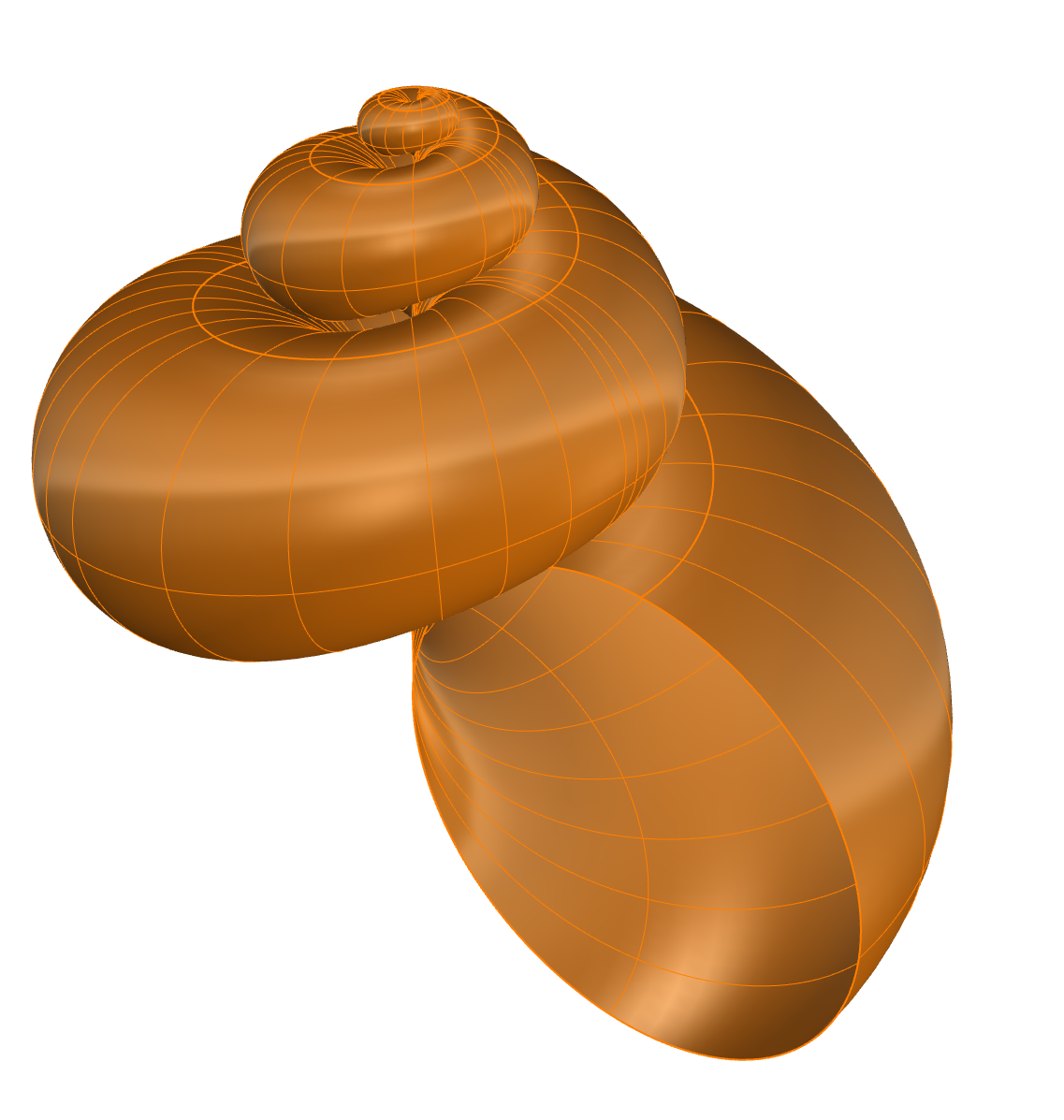 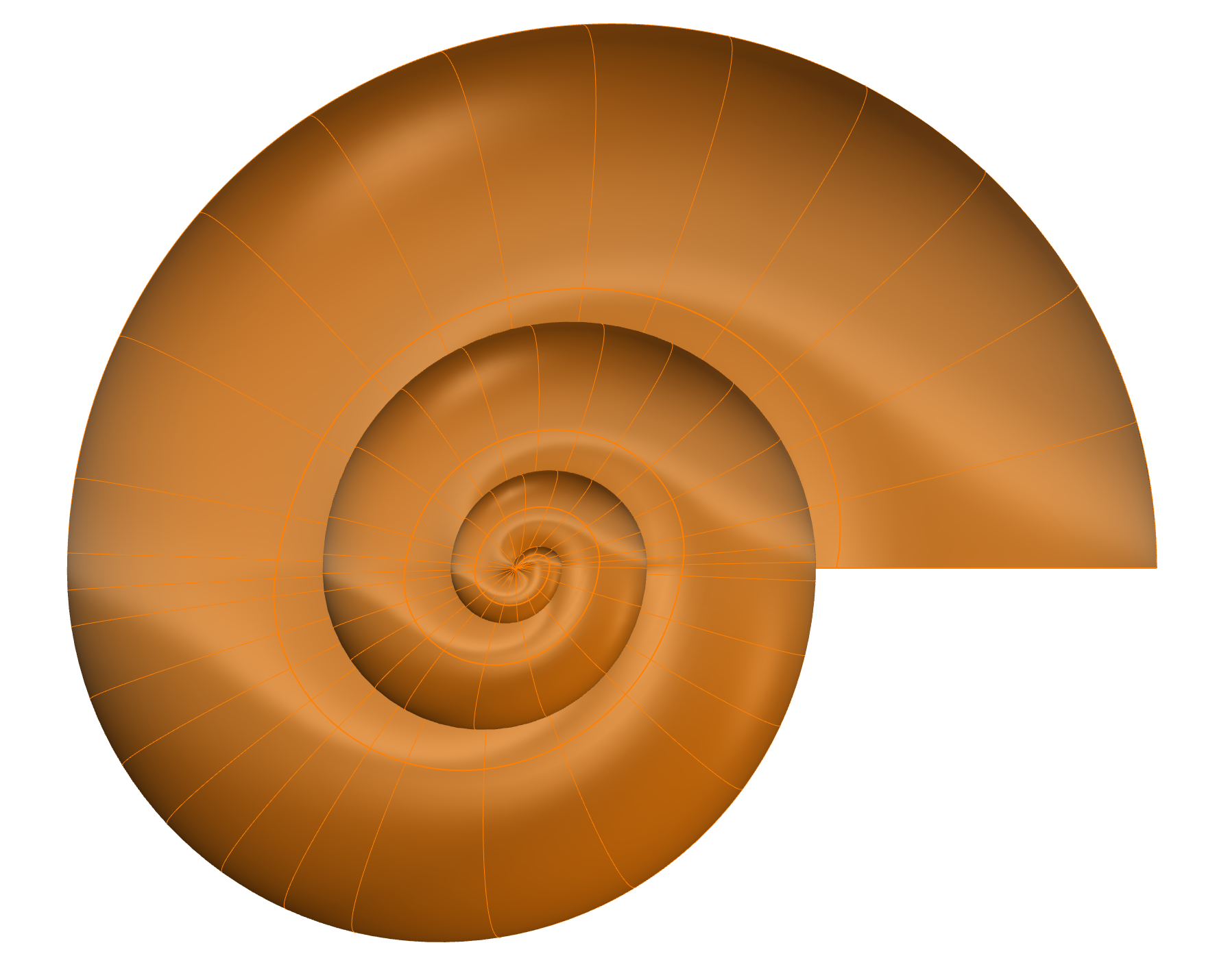 Exerc. 2.5 – Caramujo
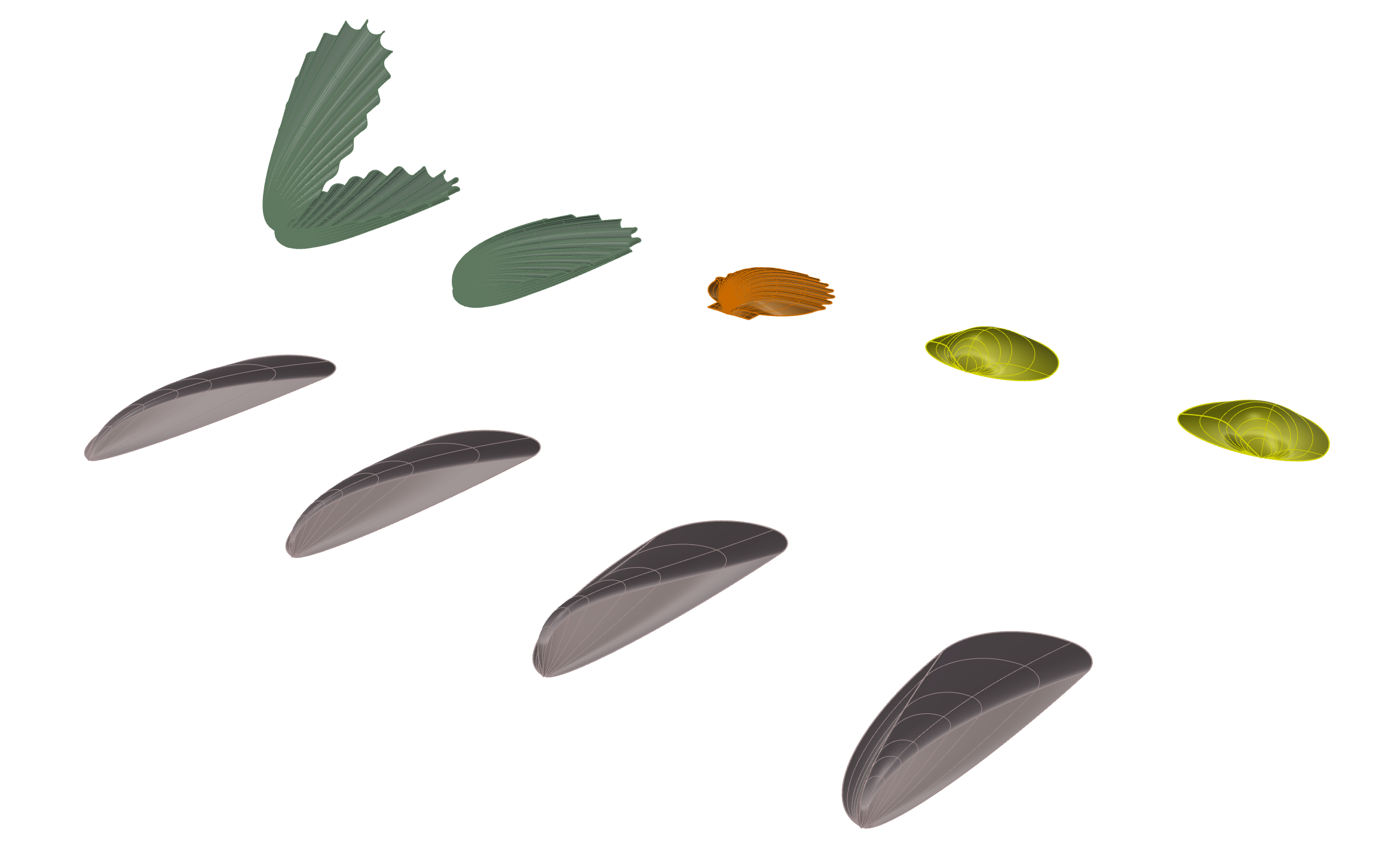 Exerc. 3 – Moluscos Bivaldes
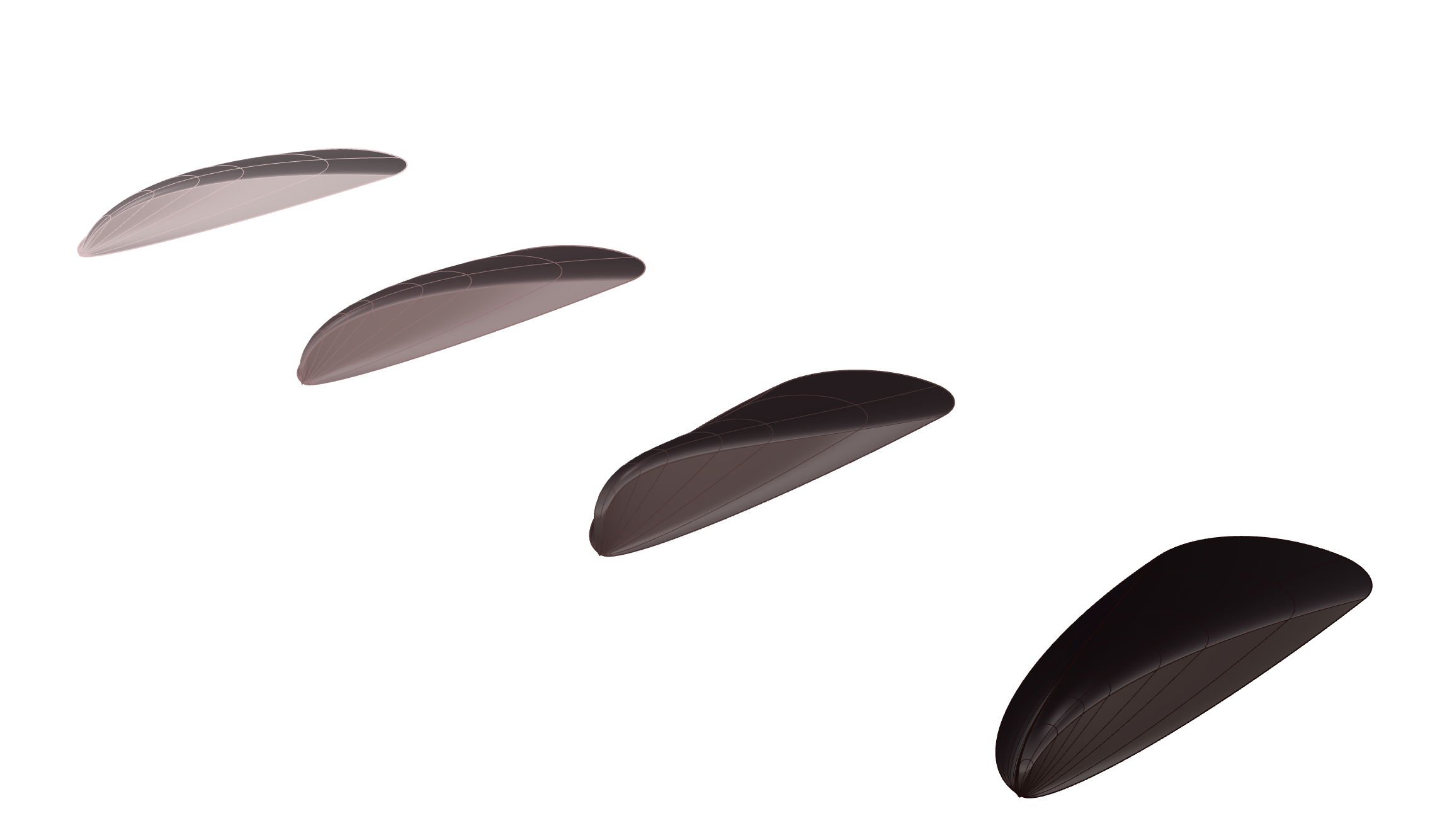 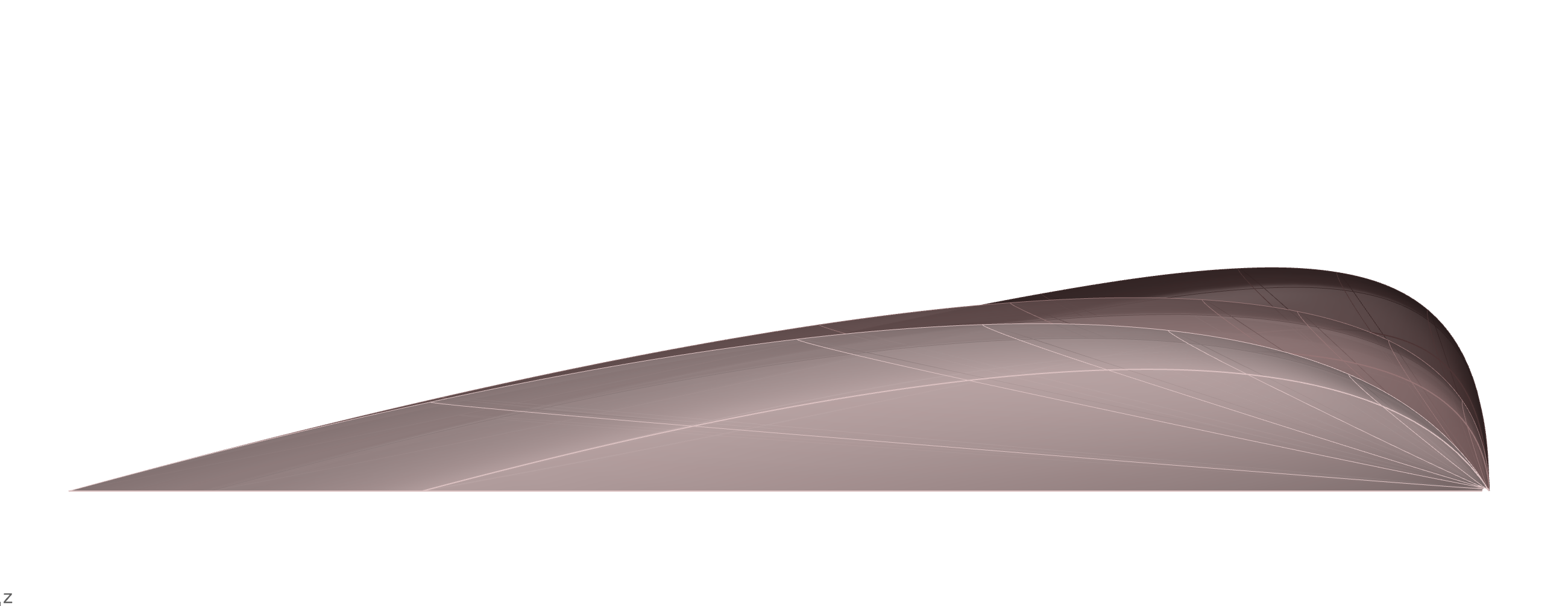 Exerc. 3.1 – Mexilhão
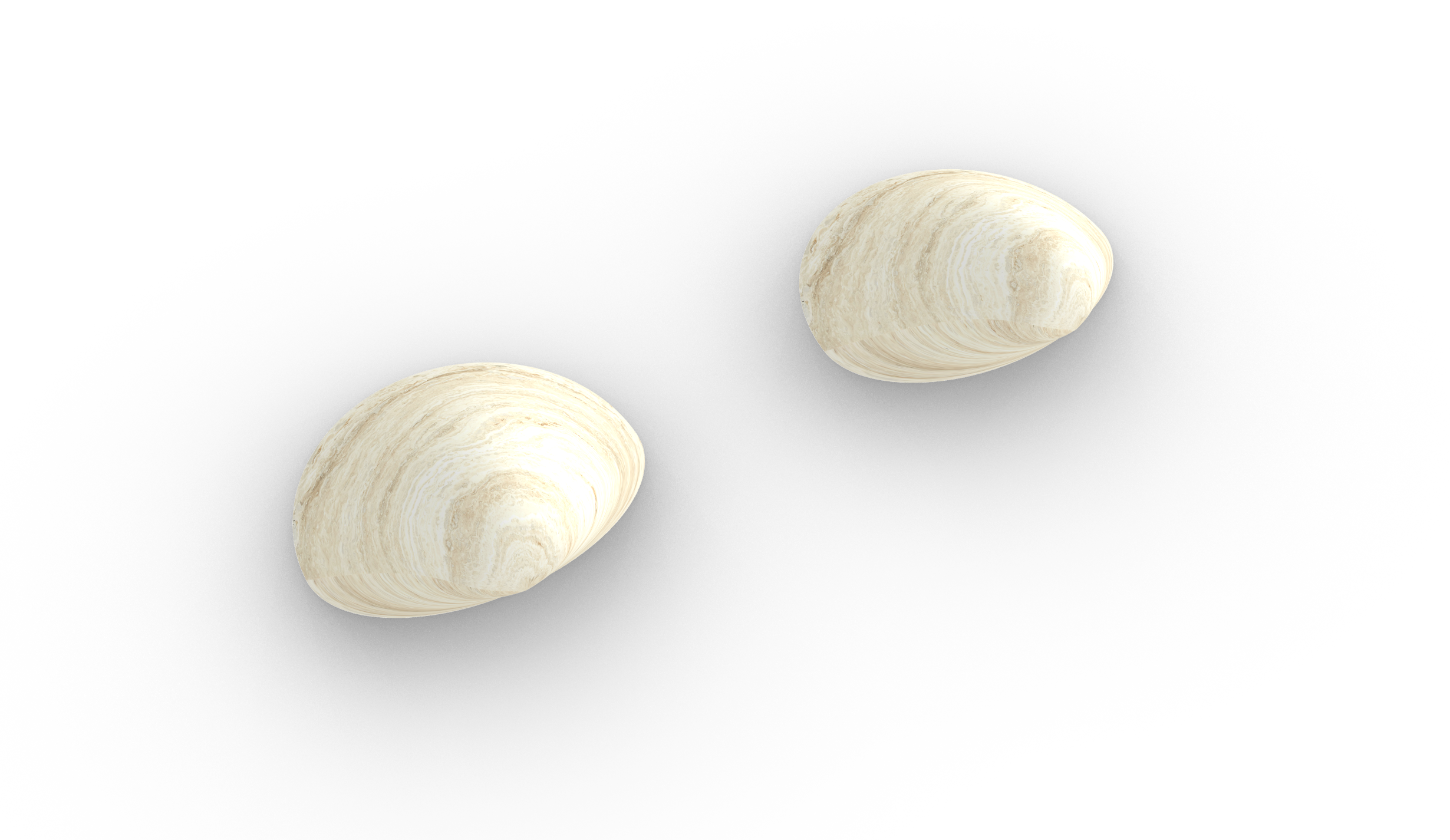 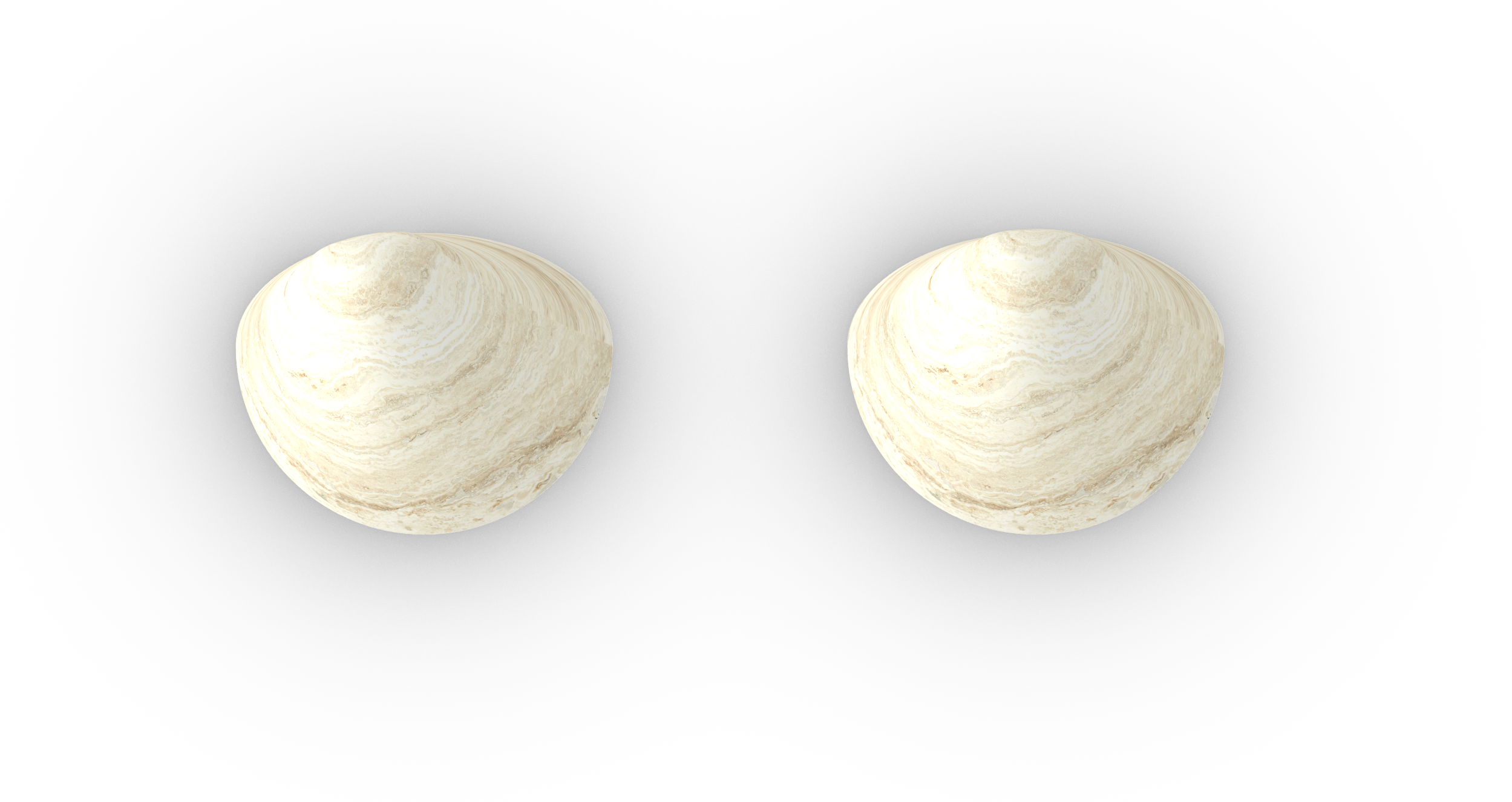 Exerc. 3.2 – Amêijoa
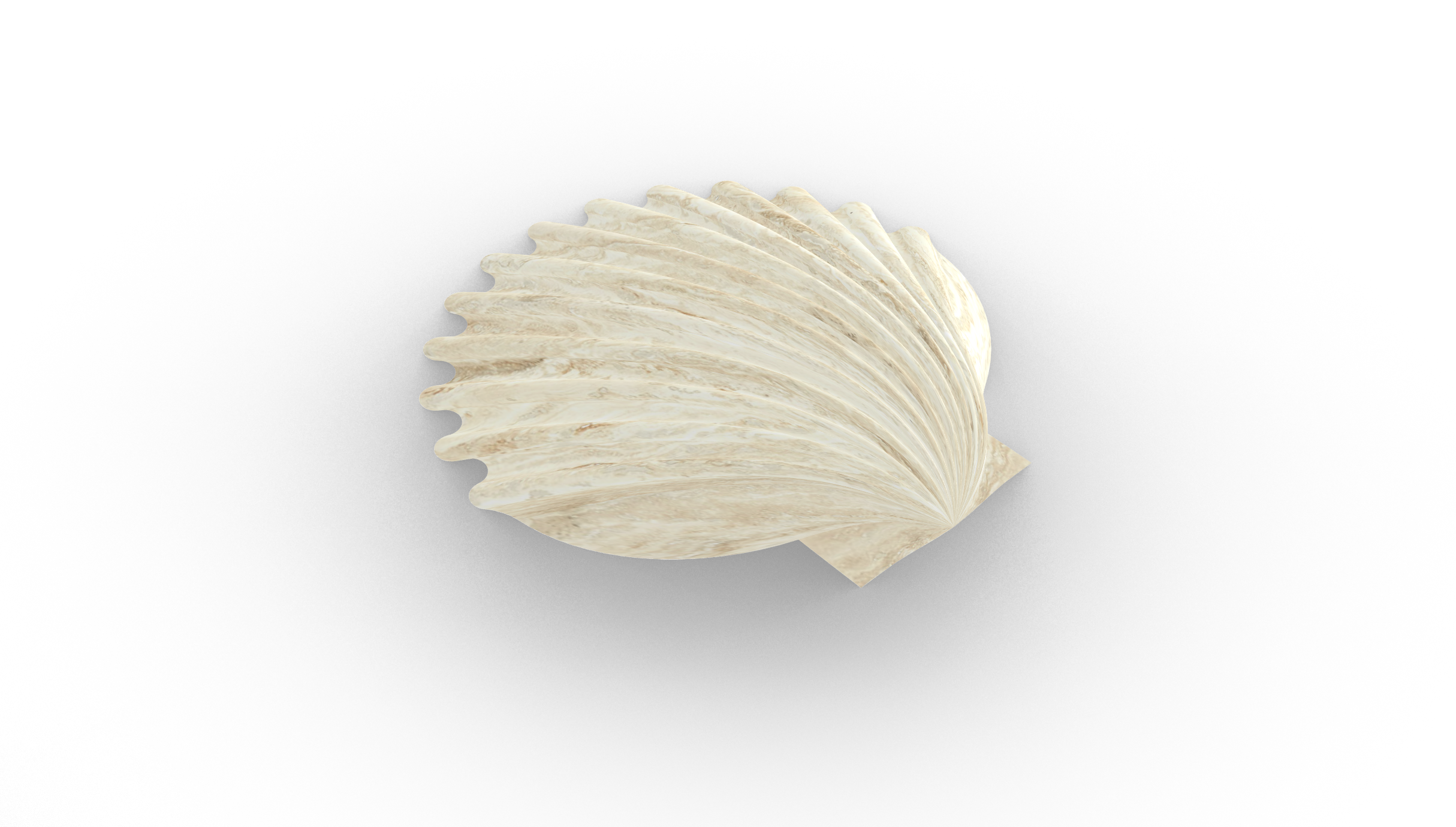 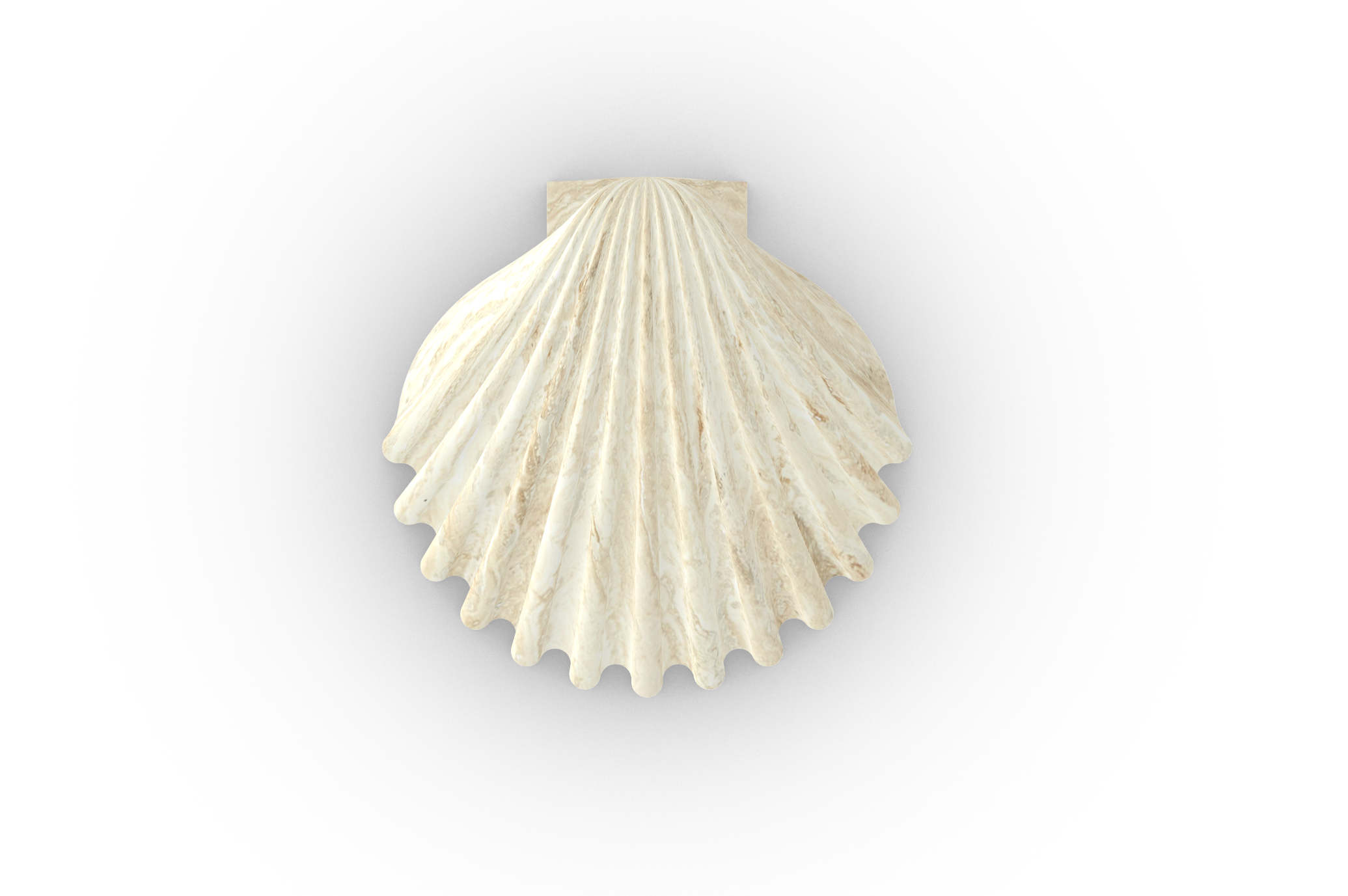 Exerc. 3.3 – Vieira
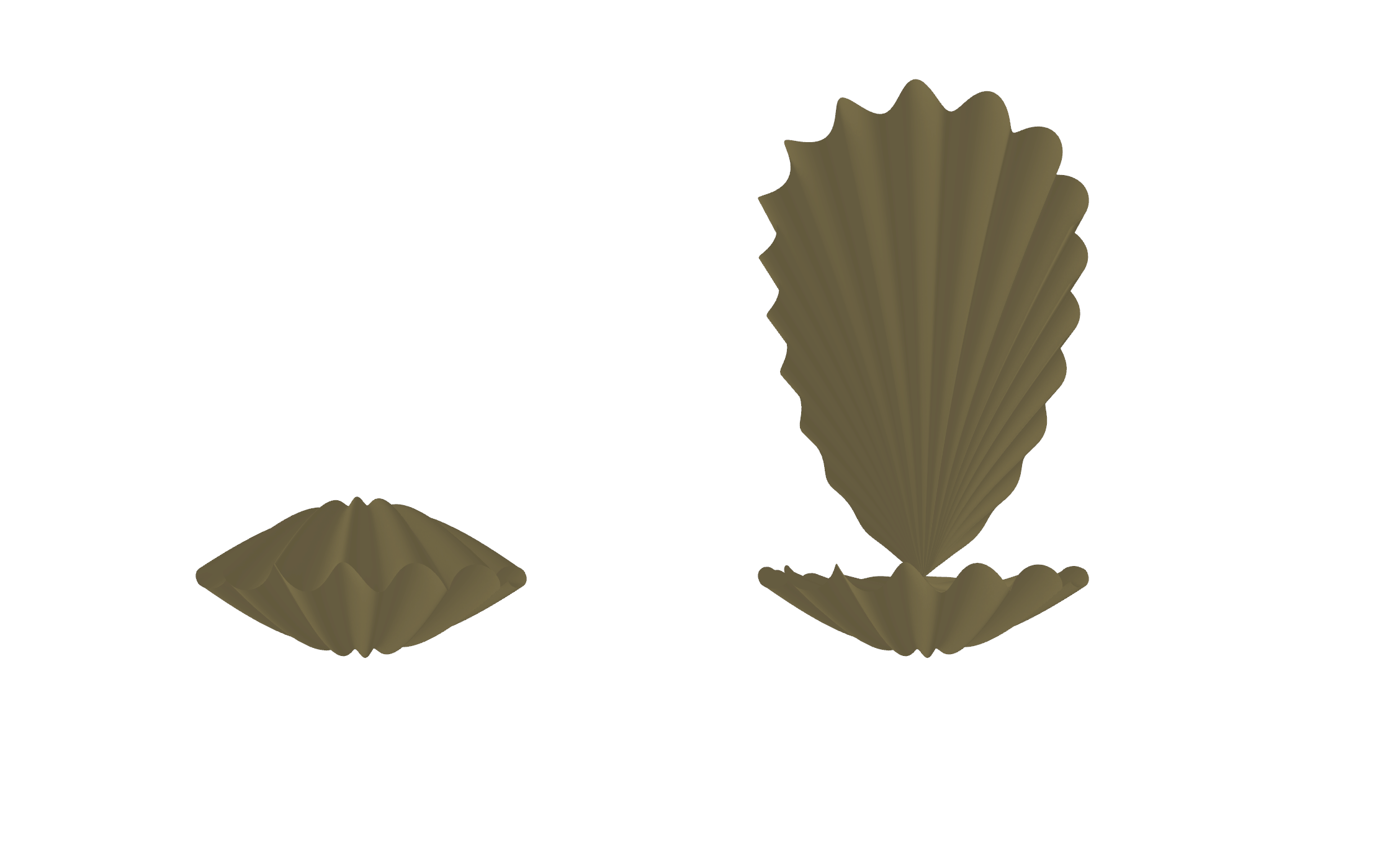 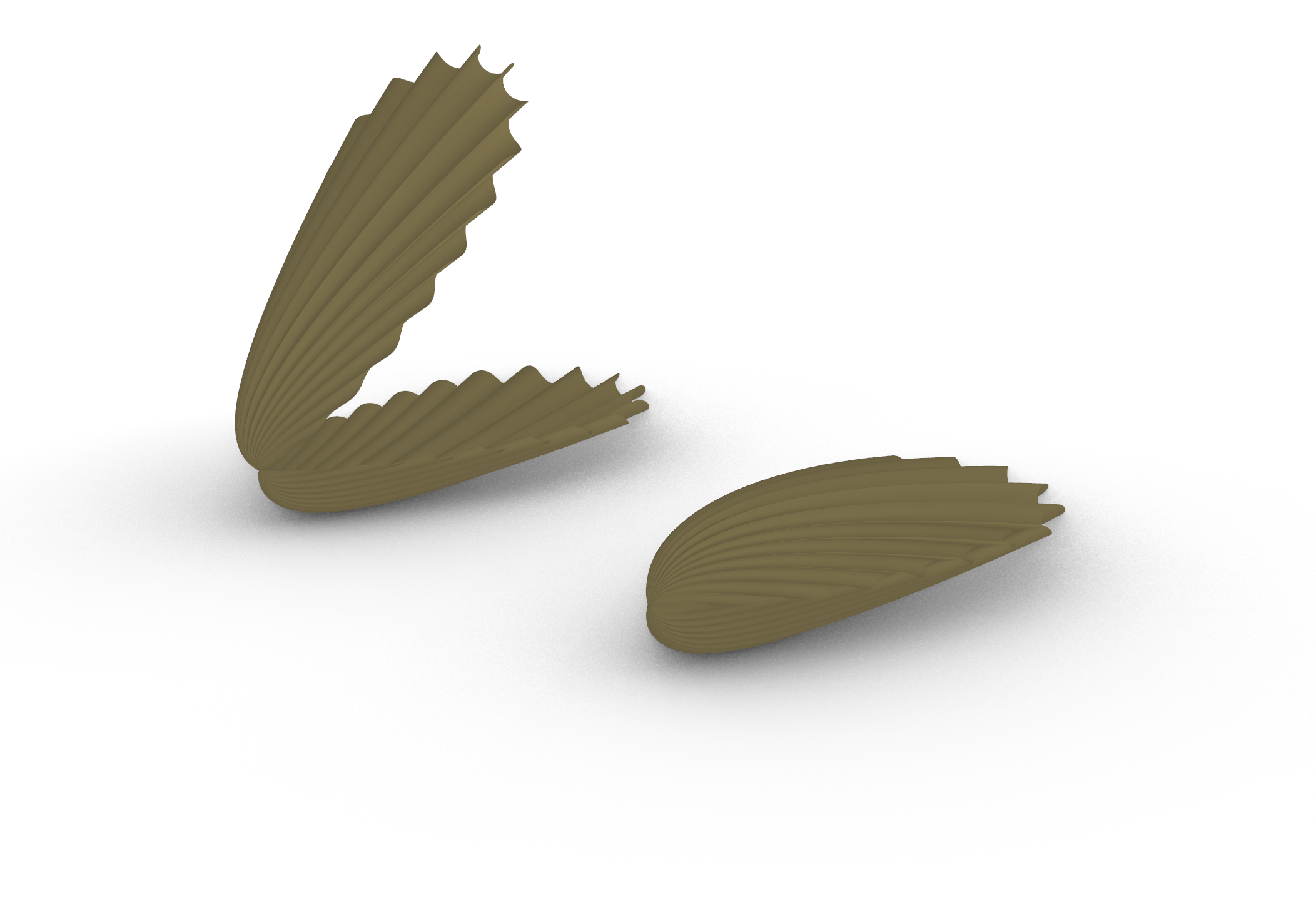 Exerc. 3.4 – Ostra